Welcome to Arabic Level Iby Kurzban
Lesson 9:                           الدرس التاسع
Objectives: Connecting the letters
Review: Pronouns
Inquiring about and identifying place of origin
Colloquial Arabic
Practice
Finishing posters.
Connect the following letters to form words and write the transliteration to each.
شَ+ر+و+ق=
فِ+نْ+جَ+ا+ن=
خُ+بْ+ز=
تَ+و+ا+بِ+د=
Continue:
بَ+ه+و=
هِ+نْ+د=
شَ+هْ+ر+ز+ا+د=
Pronouns and reviewing Ha
Practicing with ha
I am 
You are
You are
He is 
She is
“This is “ for {F}
“This is” for {M}
ه+ذ+ا=
ه+ذ+ه=
Introducing “M”
م                 بمب               حم 
At the end  In the middle  Initial
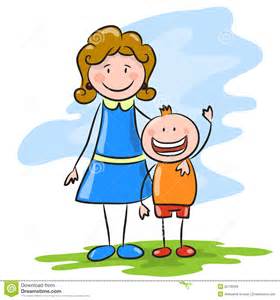 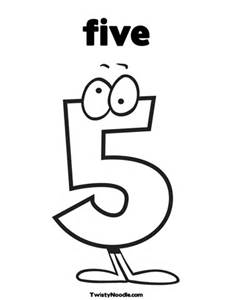 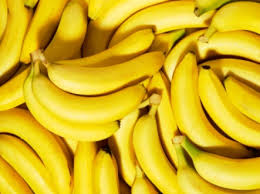 أم
خَمْسَة
مَوْز
http://www.bing.com/videos/search?q=the+history+about+arabian+horses&FORM=HDRSC3#view=detail&mid=F041171CDB173EFE26EEF041171CDB173EFE26EE
Arabian horses a little background.
desert rose song
Inquiring about and identifying Place of Origin
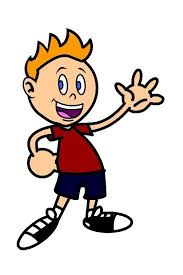 مِنْ أينَ أنْتِ؟




Where are you from?  
The Arabic question is made up of the preposition min ( from), the question word ayna ( where ), and a personal pronoun either a (masculine or feminine)
Inquiring about…
Asking a woman about her place of origin requires the insertion of the second person singular feminine pronoun anti :   أنْتِ
But
If you are asking about where a certain man comes from, you must use the third person singular pronoun huwa   هُوَ(he) & use hua هِيَ (she) to refer to a woman.
Inquiring about and identifying Place of Origin
Where is he from?     مِن أينَ هُوَ؟  


Where is she from?    مِن أينَ هِيَ؟
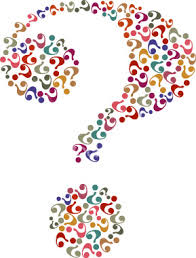 Working with pronouns
The response to such questions involves the use of a personal pronouns, the preposition  مِن  from and the place of origin, which may be a town, a region, or a county.
Lesson 9: Review
Copy down and translate the following words on your paper several times and remember to proceed from right to left.  
   بِخَيْر
 جيم 
 صَباحُ الخَيُر 
 صَباحُ النور 
 حاء 
شين
 فاء
Inquiring about and identifying Place of Origin
Translate the following:   
 he is from ___________

She is from ___________

I am from ___________
Numbers
Review numbers 1-10 on line
http://www.purposegames.com/game/arabic-numbers-1-10-easy-quiz/info
Inquiring about and identifying Place of Origin
أنا مِنْ فاس




هُو مِن سورية 


هِي مِن مصر
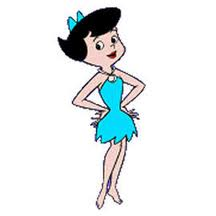 Where?
أيْنَ فاس؟
You may inquire about the location of a town with a question that contains the question word  
أيْنَ  “where” plus the name of that town.
فاس في المغرب
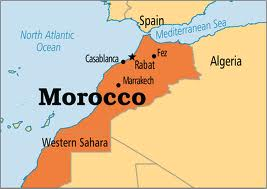 In….
فاس في المغرب
To answer our question, we need to use the name of the town, the proposition fi “in”, and the name of the country or state in which it is located.
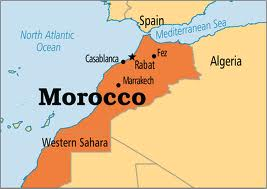 Subject and Predicate
You might have noticed that we have not used a verb to be in the last few examples. Sentences that lack the verb to be, or do not start with a verb, are known as nominal sentences. It does not start with a verb.  He subject or topic of the sentence may be a noun or a pronoun. The predicate can be a noun or a prepositional phrase.
Subject and Predicate
أنت ريما    You are Reema
أنا من فاس    I am from Fez
The examples above are made up of two parts: Subject and predicate. The subject is the focus ( I am) and fez.  The predicate is the information about the subject such as from fez, from Morocco….
Subject and Predicate
مِنْ أينَ أنْتِ؟  [1
أنا مِنْ فاس
أيْنَ فاس؟ [2
فاس في المغرب
Now try some of your own
Colloquial Arabic
The type of Arabic that we have been introducing so far is the standard language used in education, the media, and formal situations.
The difference between Standard Arabic and any local colloquial Arabic may be limited to variations in pronunciations and other factors.
Colloquial Arabic Examples
The word أين can be expressed as وين or فين. In Syrian/Moroccan Arabic for example. One would ask:
فين/وين  دِمَشق؟
Instead of 
أين  دِمَشق ؟
Colloquial Arabic Examples
How about this one:
من أينَ أنْتِ؟
Will be formed as : 
منِين إنْتِ؟
The two words are collapsed into one.
Summary
Identify the letters:
           س ، ش، ج، ح، خ، ف، ق، ة  
In this segment from an Arabic newspaper
Summary
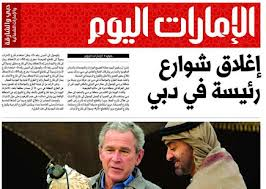 آخِرُ خَبَر     
سَتَبْدَاُ غَداً الأحَدَ أعْمَالُ الدَورةِ التَدرِيبِيَّةِ للإعْلامِ الزِراعيِّ وَ الَّتِي تُقامُ بِرِعايَةِ السيِّدِ خَليل عَرْنُوق 
وزيرِ الزِراعَة.
Meaning
Latest news
The Sunday's training session is going to start for agricultural information is and it is run by  the Minister of Agriculture Mr. Khalil عرنوق
Mini-Quiz
ثَ +ب + ب +تَ= 
ب + يْ +نَ =
=يَ + بُ + ثُ +ث
 ب + يْ+ت =
Review
Review
Make your flash card for this lesson
Questions????